Youth Biz allianceJohn Hansbrough
Thursday, May 31st 2018
Steam Legacy High School
INTRODUCTION
My name is John Hansbrough and I’m 28 years old.

I have an independent insurance practice called Hansbrough Financial & Insurance Services.

I work with families and businesses.
I take care of their insurance and financial needs.

I’m the boss
That makes every day both fun and stressful
Youth Business : ALLIANCE
2
My childhood
I was born in San Diego and lived there until I went to college
This is a picture of me at 4 years old
Youth Business : ALLIANCE
3
My family
A little about my family
I have a younger sister
My dad passed away when I was ten years old
Dad, Mom, Elizabeth, John
Youth Business : ALLIANCE
4
MY HIGH SCHOOL
I attended La Jolla Country Day HS in San Diego
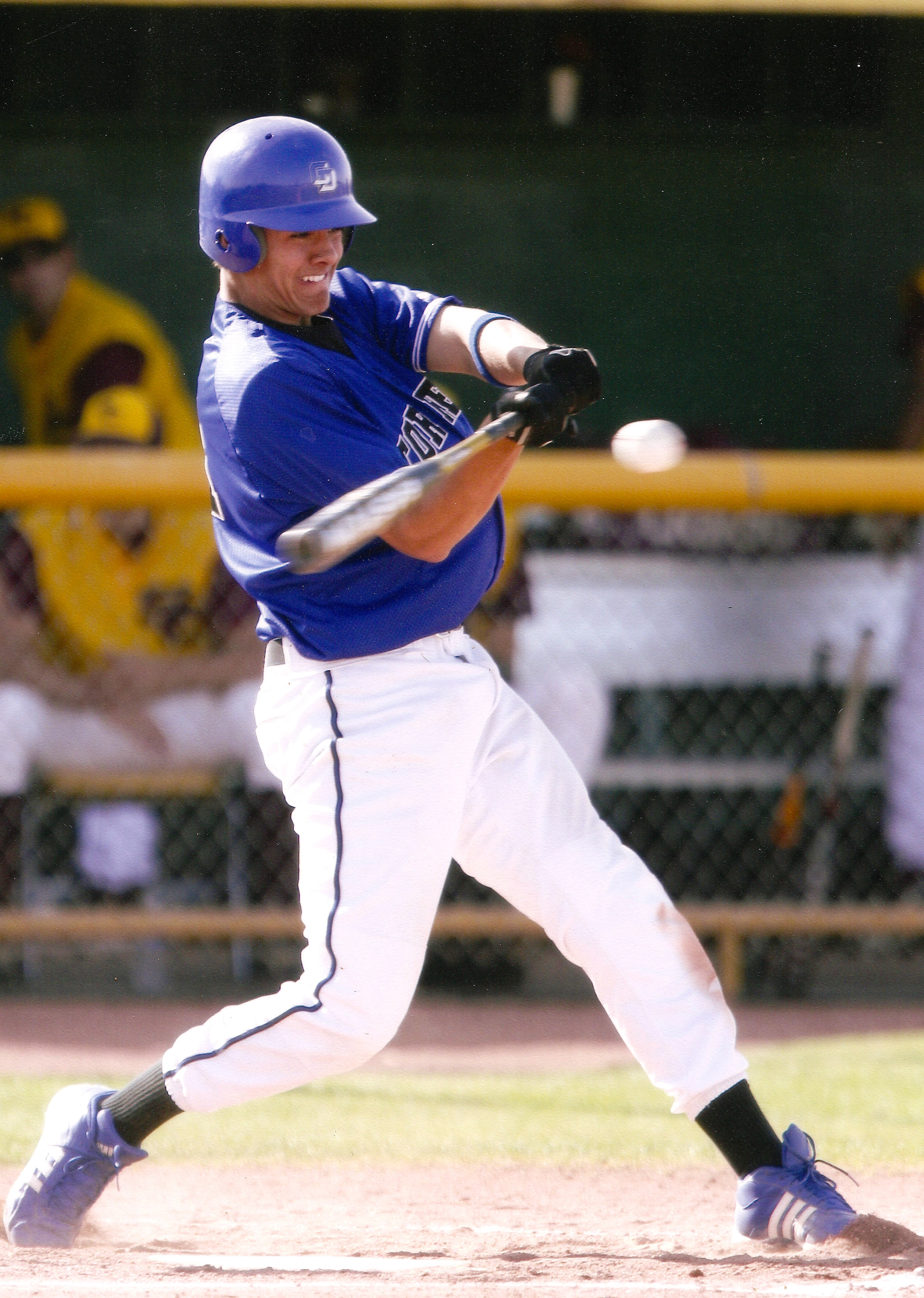 Playing baseball
Youth Business : ALLIANCE
5
High School
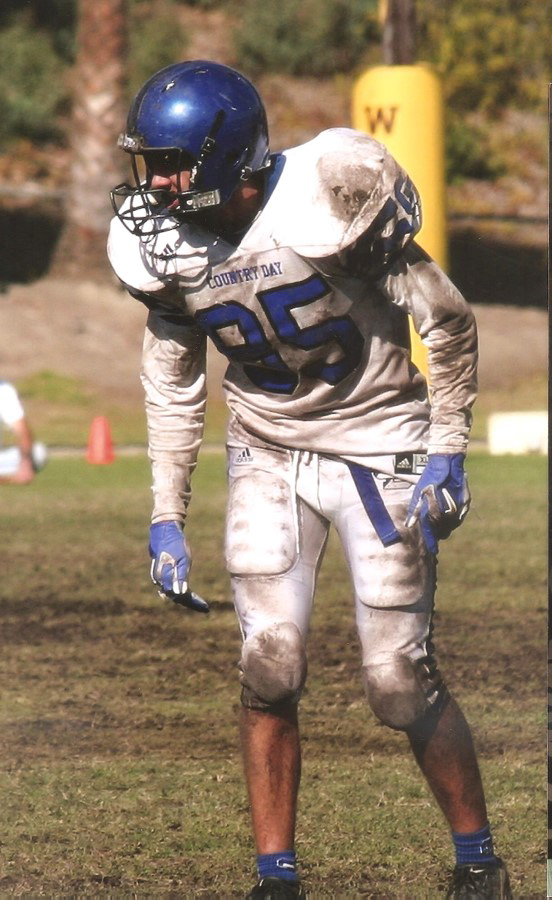 As a HS student I was:

Introverted

Athletic

Somewhat academic
HS Football
Youth Business : ALLIANCE
6
High School
Here’s what I liked about high school

Tight group of friends

Habits and routines

School wasn’t too hard
Youth Business : ALLIANCE
7
High School
Here’s what I didn’t like about high school:

Didn’t explore opportunities

Too focused on athletics

Didn’t push myself academically
Youth Business : ALLIANCE
8
High School
Jobs I worked while I was in High School were:

Line prep at Quiznos

Smile and eat it

Not everyone is a team player

Dream of more
Youth Business : ALLIANCE
9
Getting in to Oxy
I got into my top pick for college because:

Offset grades with test scores

Leadership via sports

Sell myself
Youth Business : ALLIANCE
10
College
I attended Occidental College in Eagle Rock, CA
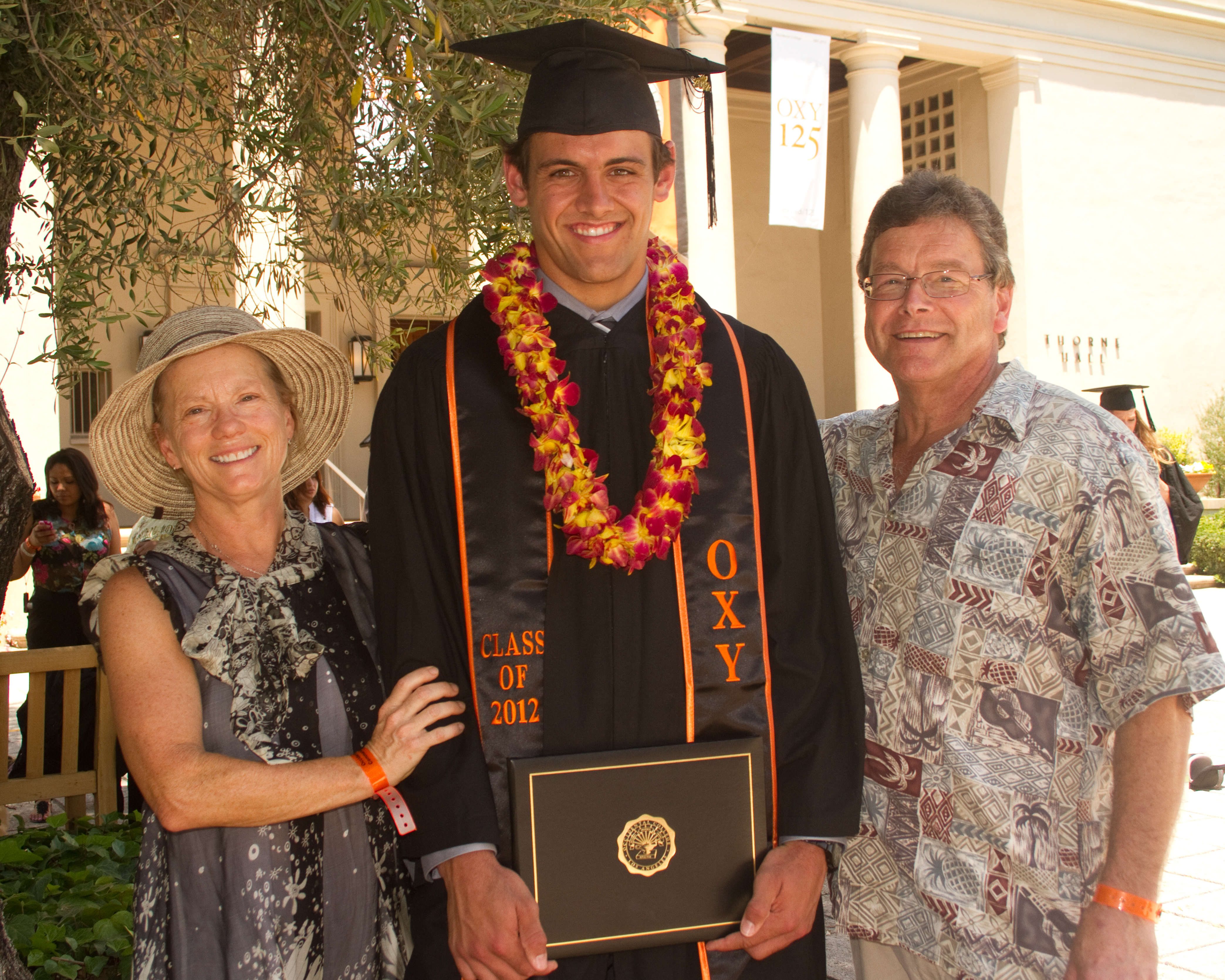 Graduation with uncle and aunt
Youth Business : ALLIANCE
11
College
Things I enjoyed in College
Things I didn’t enjoy in College
Sports

Socializing

Classes
Sports

Socializing

Classes
Youth Business : ALLIANCE
12
College
Favorite classes
Least favorite classes
Game Theory

Sports and Business

Multivariable Calculus	

Geology
History

Linear Algebra

Russian literature
Youth Business : ALLIANCE
13
College
Jobs I worked while I was in College were:

Trainer at my high school

Intern for financial advisors
Youth Business : ALLIANCE
14
College
Things that felt difficult or challenging for me while I was in College were:

Balancing school, sports, and socializing

Hard to say no
Youth Business : ALLIANCE
15
Getting a job after College
The top few things I did to ensure I got a good job after college were:

Sell myself. Always tell a story.
Youth Business : ALLIANCE
16
This is My Company
Every day at my company, I am:

The boss

The sales team

The client service team

The financial team
Youth Business : ALLIANCE
17
My Career Path
Youth Business : ALLIANCE
18
[Speaker Notes: You may use this chart to describe your journey to the current career]
My Career
The first job I had after college was:

Working for a team of advisors

The worst job I have ever had was:

Being in the middle of a bad business break up
Youth Business : ALLIANCE
19
My Career
Challenges I have had to overcome throughout my career are:

Lack of professional mentor

Changing industry
Youth Business : ALLIANCE
20
My role within organization
CEO
Me
MANAGEMENT 
Me
Me
Me
Me
Youth Business : ALLIANCE
21
[Speaker Notes: Use this graph to give more description of your role specifically (responsibilities, typical work week, direct reports, etc.)]
Cool opportunities
Tom McClintock, CA-4
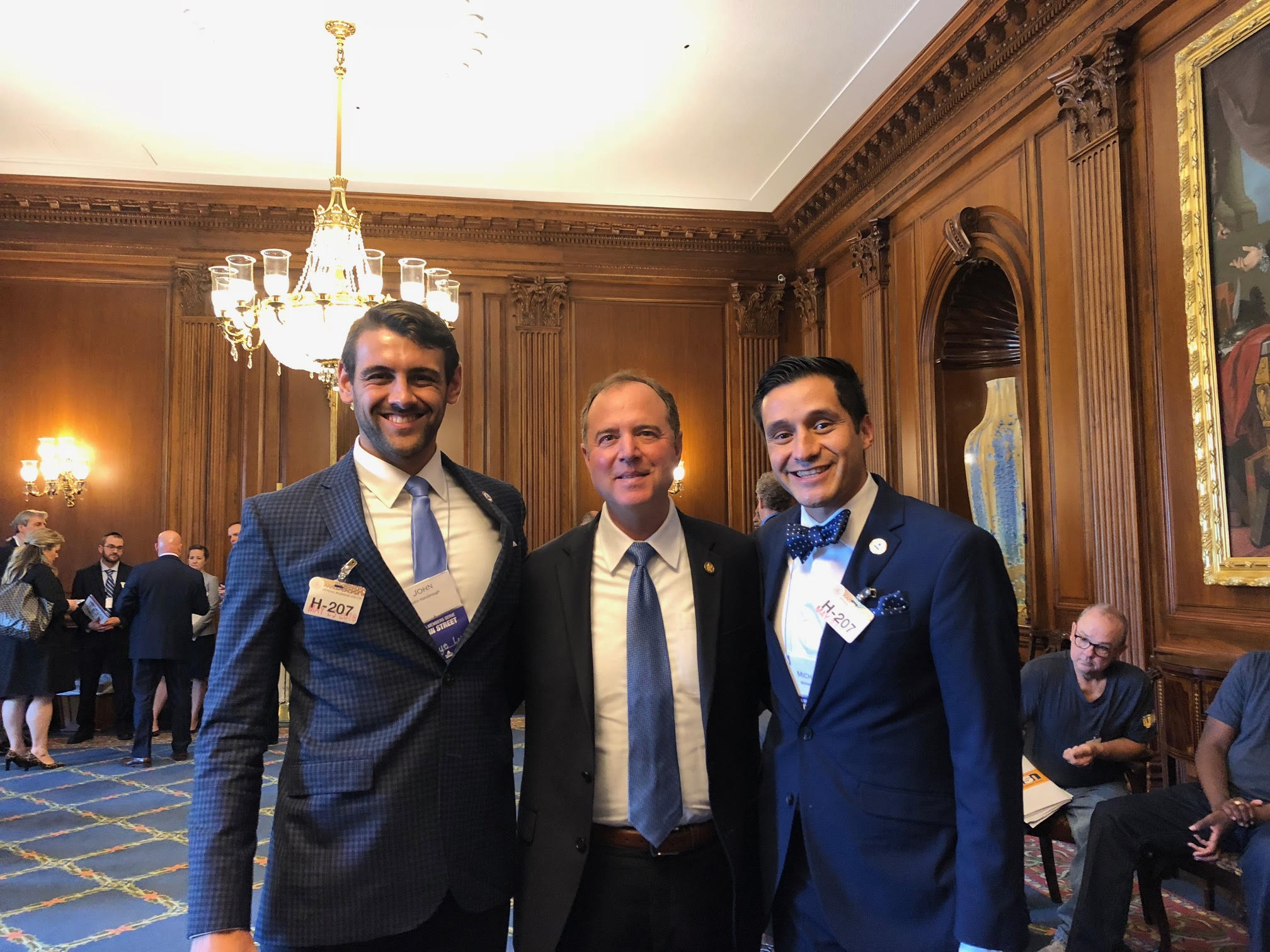 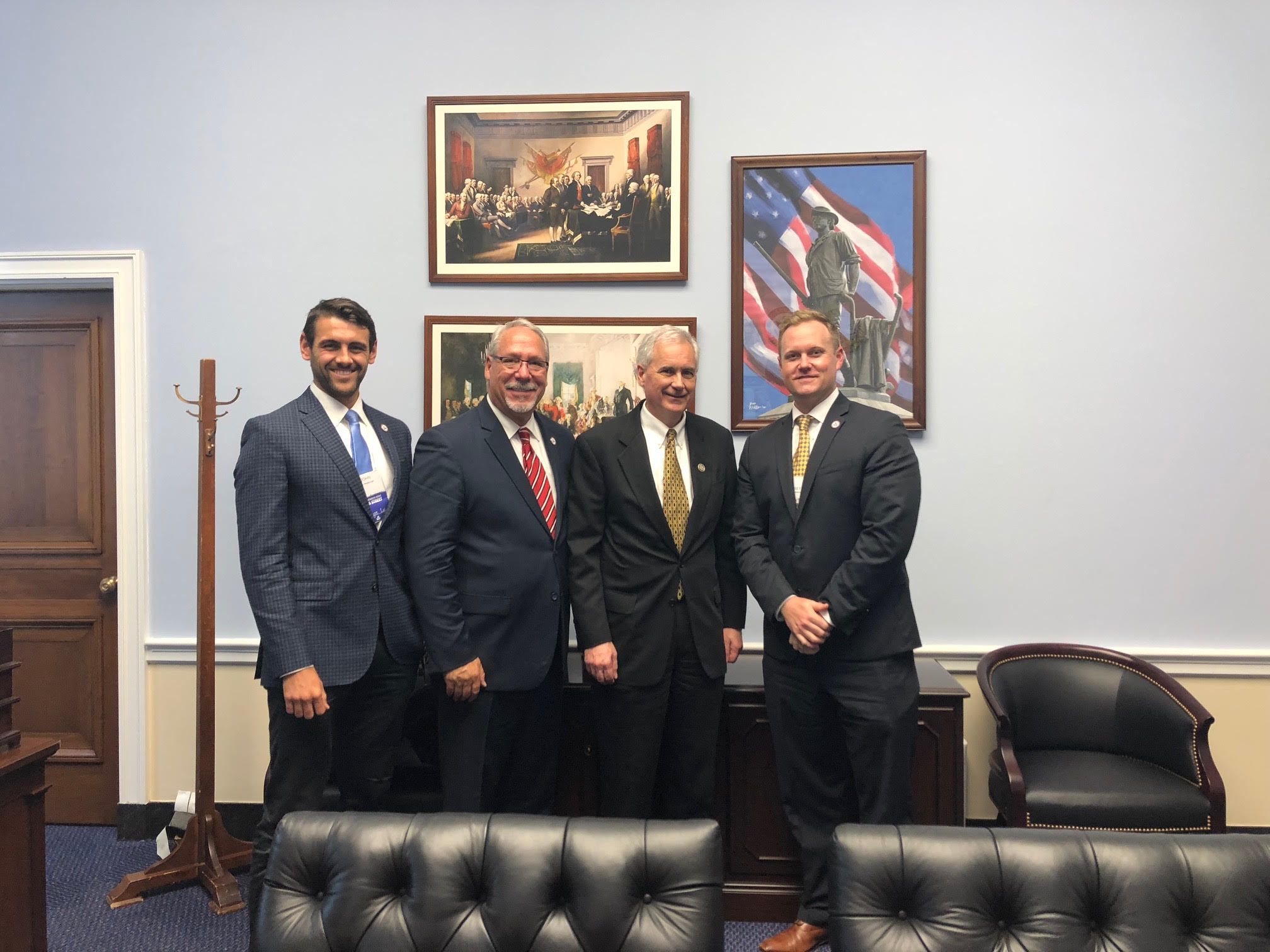 Adam Schiff, CA-28
Youth Business : ALLIANCE
22
[Speaker Notes: Use this graph to show general compensation ranges for people in various roles in your company]
Cool opportunities
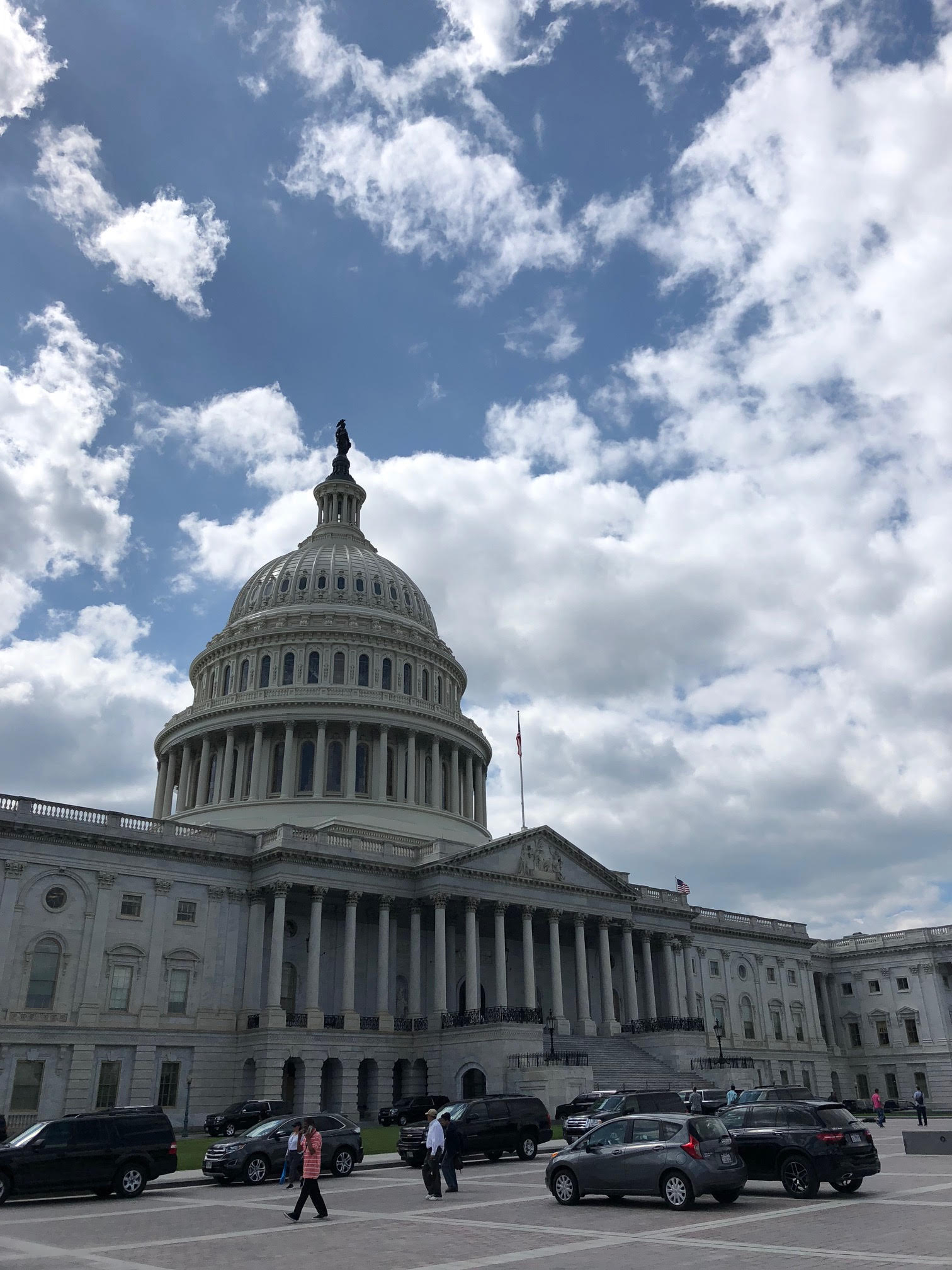 Capitol Building, (Right)
Judy Chu, CA-27 (Below)
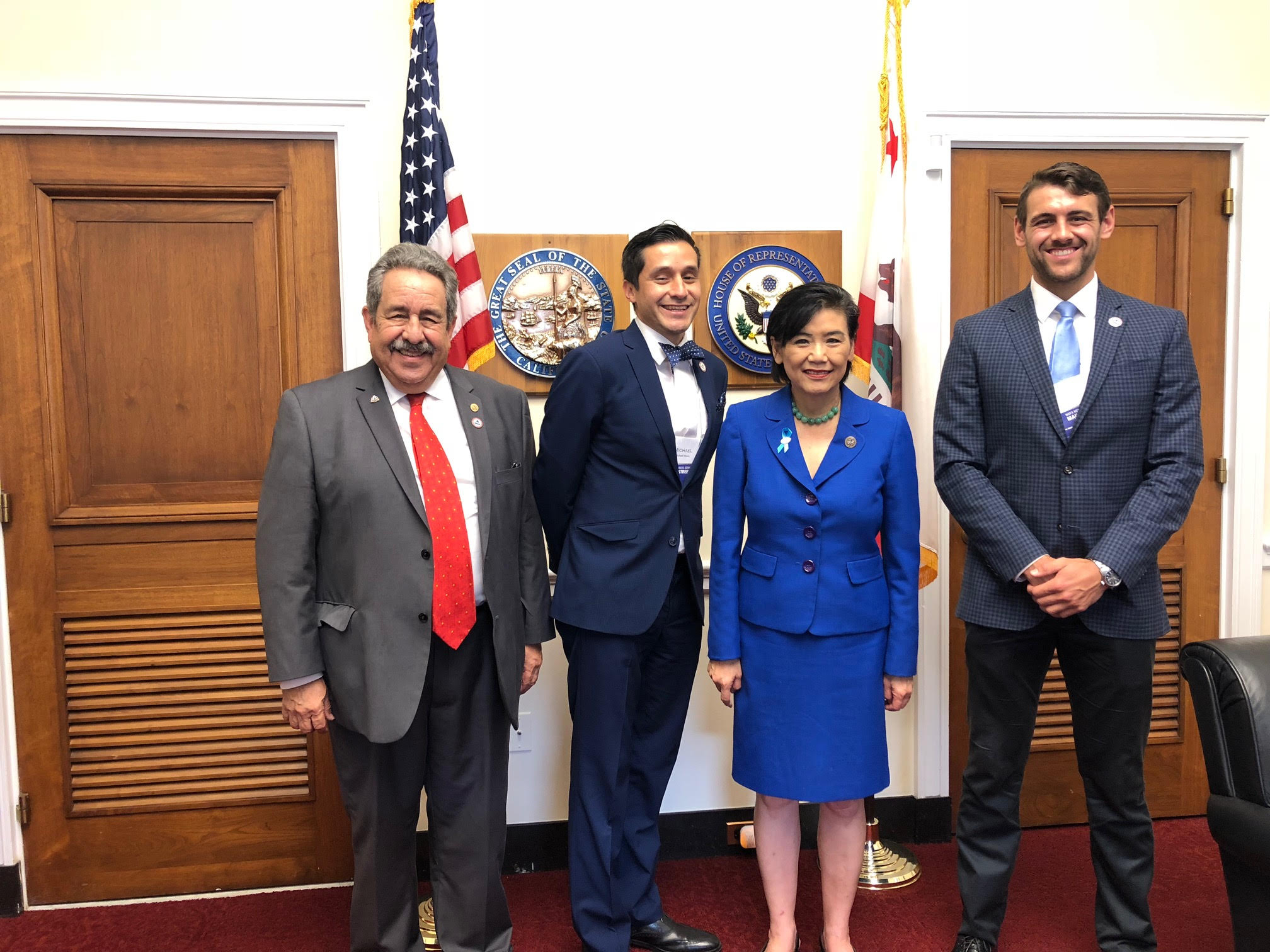 Youth Business : ALLIANCE
23
[Speaker Notes: Use this graph to show general compensation ranges for people in various roles in your company]
More than just work
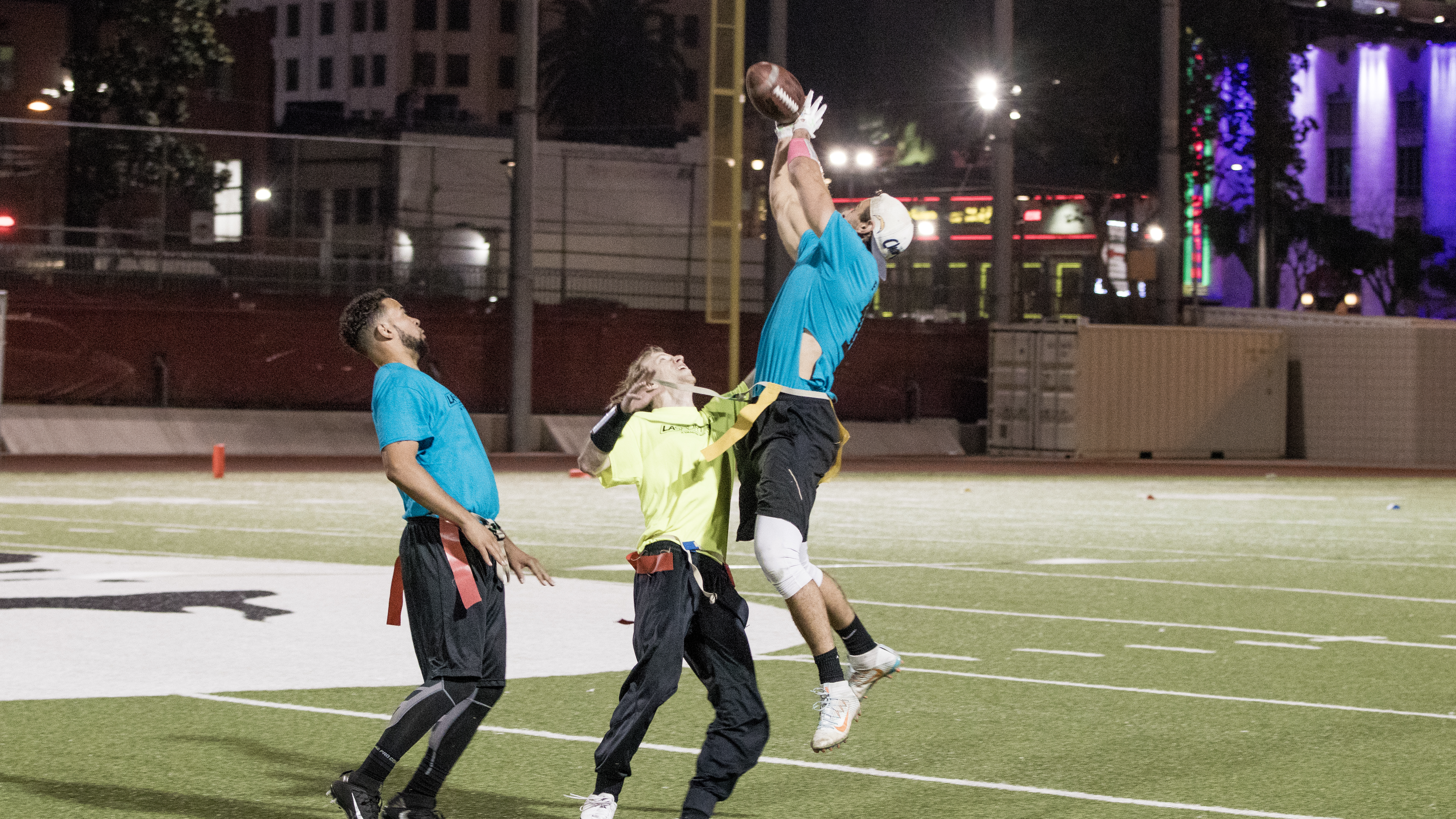 When I am not at work I like to:
Play sports


Spend time with fiancée
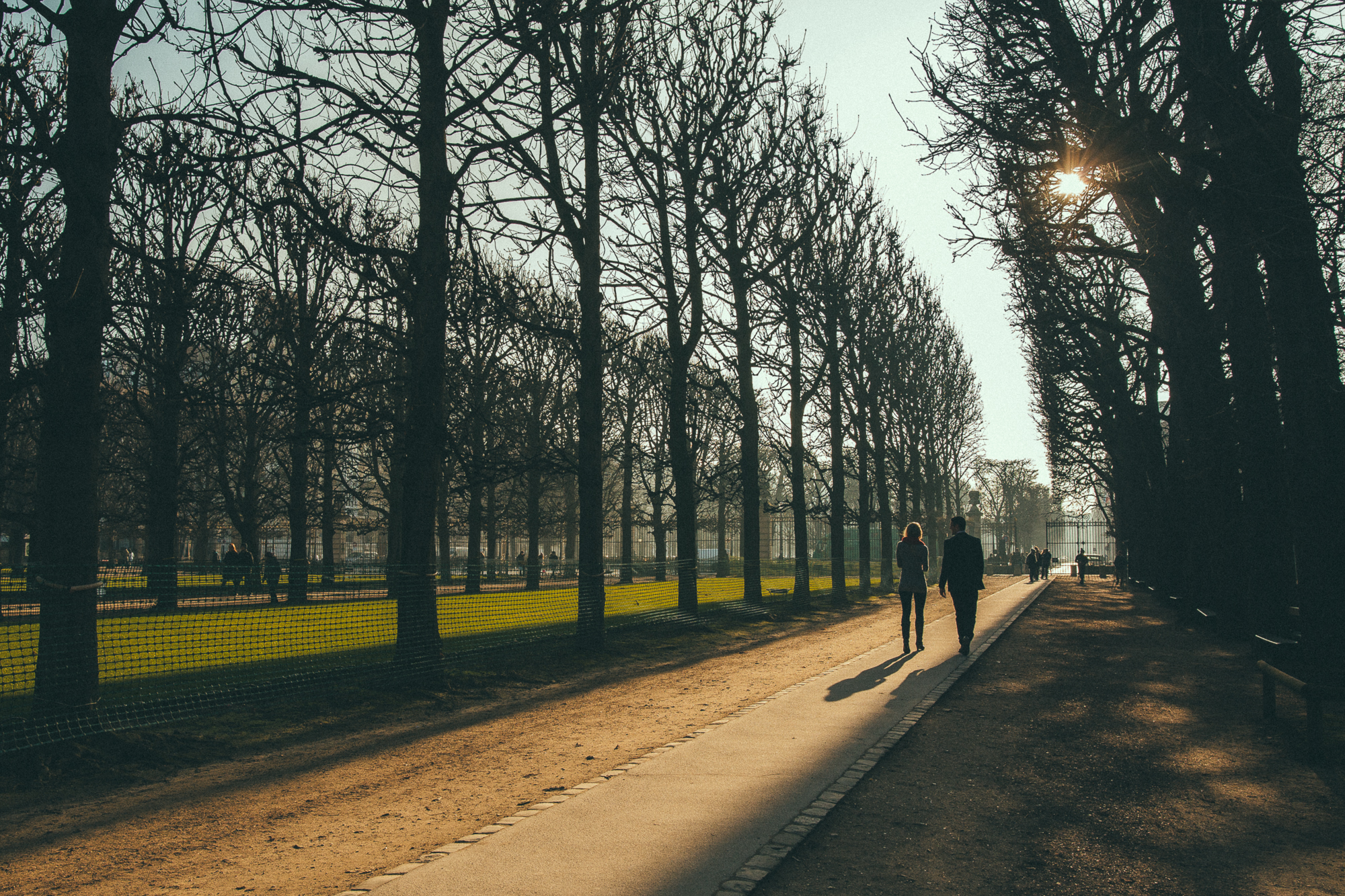 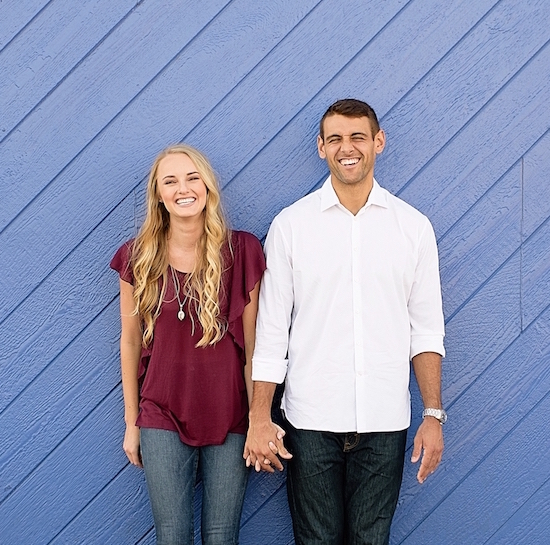 Youth Business : ALLIANCE
24
Do it all over again?
If I could talk to my high school self, what would I say?

Personal

Be kinder to myself


Business

Learn to sell
Youth Business : ALLIANCE
25
QUESTION AND ANSWER
Youth Business : ALLIANCE
26
Activity
Value in goal setting



Steven Covey & 7 Habits of Highly Effective People

Begin with the end in mind
Youth Business : ALLIANCE
27
Activity
Vision and Guiding Principles

25 Year Plan

90 Day Increments

What is a BHAG?
“Moon Shot”
Youth Business : ALLIANCE
28
Activity
Get in groups of three


What is your BHAG?  ( 12 minutes )

Guiding Questions

If everything goes right, what are you doing in 25 years?

Share ( if you want  ) (8 minutes)
Youth Business : ALLIANCE
29